Solving DEBS Grand Challenge with WSO2 CEP
Srinath Perera, Suhothayan Sriskandarajah, Mohanadarshan Vivekanandalingam,
Paul Fremantle, Sanjiva Weerawarana
WSO2 Inc.
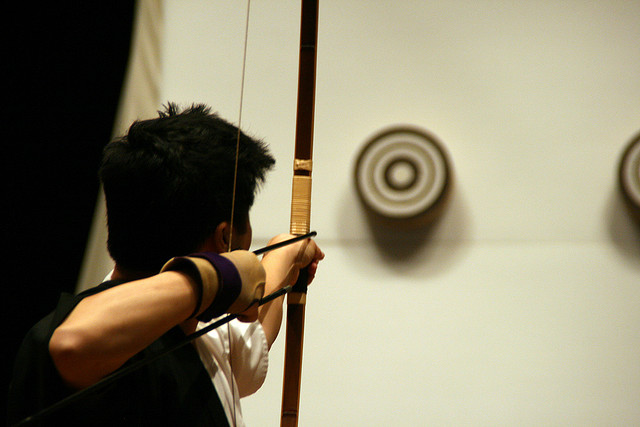 Outline
Grand Challenge
CEP
Basic Solution
Optimizations
Beyond Grand Challenge
Photo by John Trainoron Flickr http://www.flickr.com/photos/trainor/2902023575/, Licensed under CC
Grand Challenge Problem
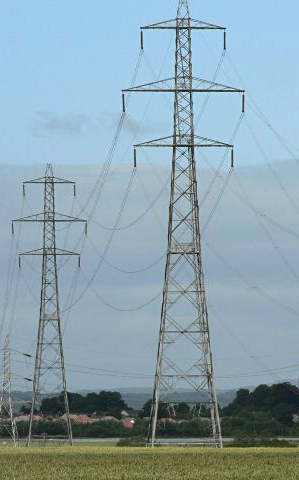 Smart Home electricity data: power and load
90 days, 40 houses, 120GB, 2125 sensors 
Event frequency per plug
load values:  once 2s. 
Work values: once 10-50s. Value  sent through when the difference is more than 1Wh
Queries 
Load prediction 
Outlier detection
Complex Event Processing
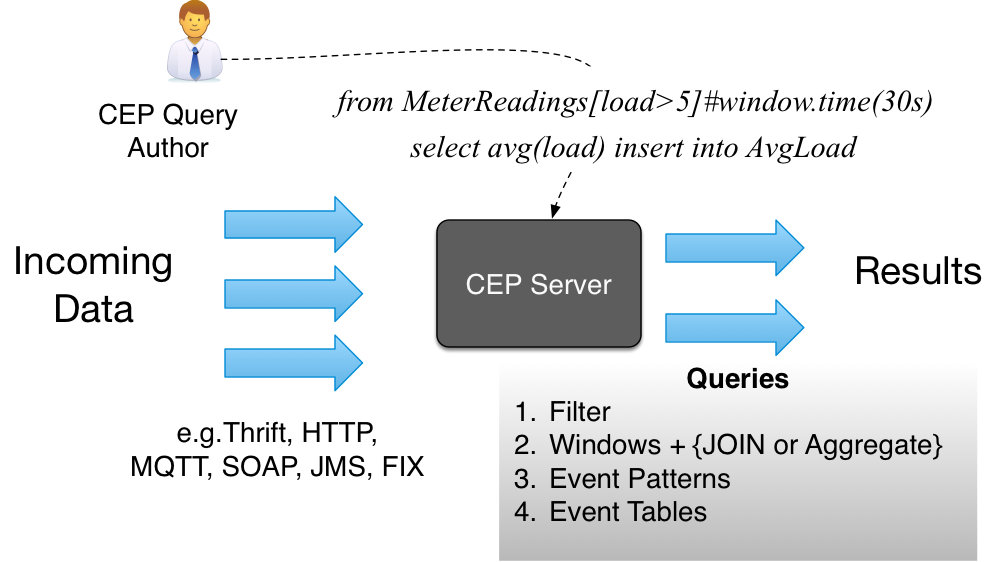 WSO2 CEP Operators
Filters or transformations (process a single event)
From MeterReadings[load>10] select .. insert into .. 
Windows + aggregation (track window of events: time, length)
from MeterReadings#window.time(30s) select avg(load) .. 
Joins (join two event streams to one)
From MeterReadings#window.time(30s) as b join Cricket as c on ..
Patterns (state machine implementation)
From e1 = MeterReadings-> e2 = MeterReadings[load > e1.load + 10] 		within 1h 
	select .. 
Event tables (join events against stored data)
Define table ReadingSummary(v double) using .. db info .. 
WSO2 CEP Performance: (core i5 processor)
2-9 million events/sec on same JVM
300k events/sec  over the network
How we did this?
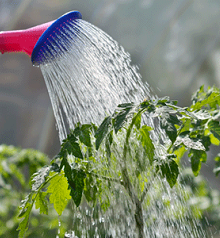 Basic version using CEP EQL Queries
Does it use machines fully? (load average > 2X number of cores)
Find and fix bottlenecks (Write extensions if needed)
Repeat until the deadline 
“About 97% of the time: premature optimization is the root of all evil"
From http://seedtofeedme.blogspot.in/2013/09/watering-plants.html
Correcting Load Values
We receive load values roughly once every 2 seconds from each plug. Sensors send work values only when the difference is more than 1Wh: this happens roughly every 10 to 50 seconds. 


Correcting function
Simple linear fitting using last two work values and the calculate load using that value 
Correct using the fact that work from t2 and t < 1kWh as we have not seen the work value. 
Micro-benchmark with 100 million events. 
Errors < 16% of the load value 75% of the time. 
Error Percentiles 25%=1.9 50%=6.39 75%=15.41
Q1 Challenges
CEP engine is single threaded, hence cannot use a multi-core machine fully. 
Avoid calculating each timeslot (1,5 .. 120m) separately
Batch windows. Median calculations only keep  < 129,600 events
No memory problem 
Median calculated once for 30 sec, Min-Max Heap is good enough
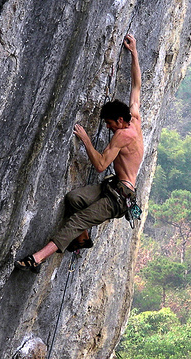 Query 1: Single Node Solution
Optimizations: Improve Parallelism
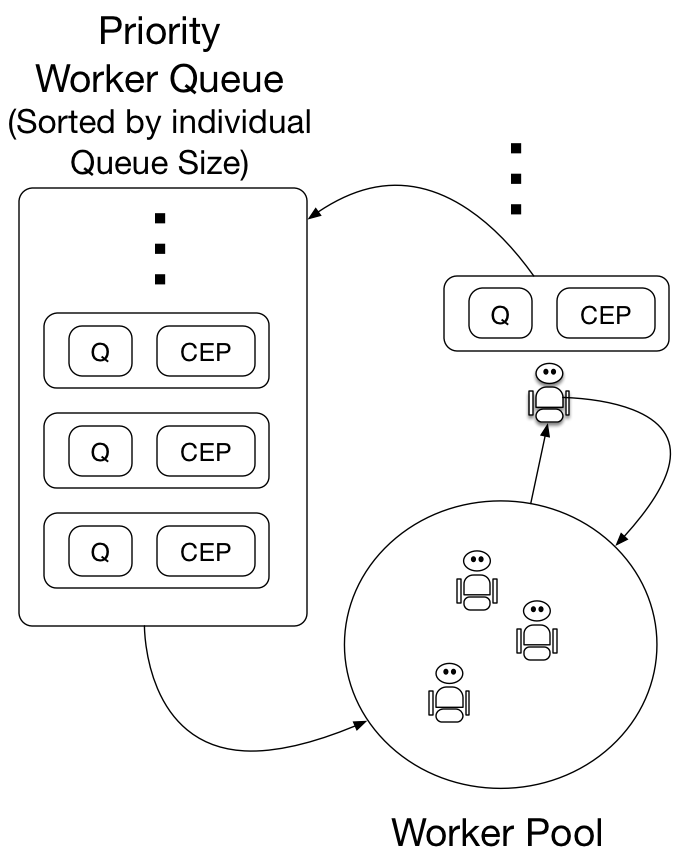 Do we have enough parallelism? Does load average > 2X number of cores
Scale, parallelism => data partitions 
Partition data and assign to different CEP engines 
Partition by House (let us go up to 40 threads)
Not all houses would have the same workload
We use CEP engines and threads independently and use work stealing
Q2 Challenges
Sliding window has to remember each event in the window to expire them.  
(1h=3M events and 24h=74M events)
Calculating mean over window. Q2 is limited by the Global median
Per plug windows and the global windows will keep two copies of events
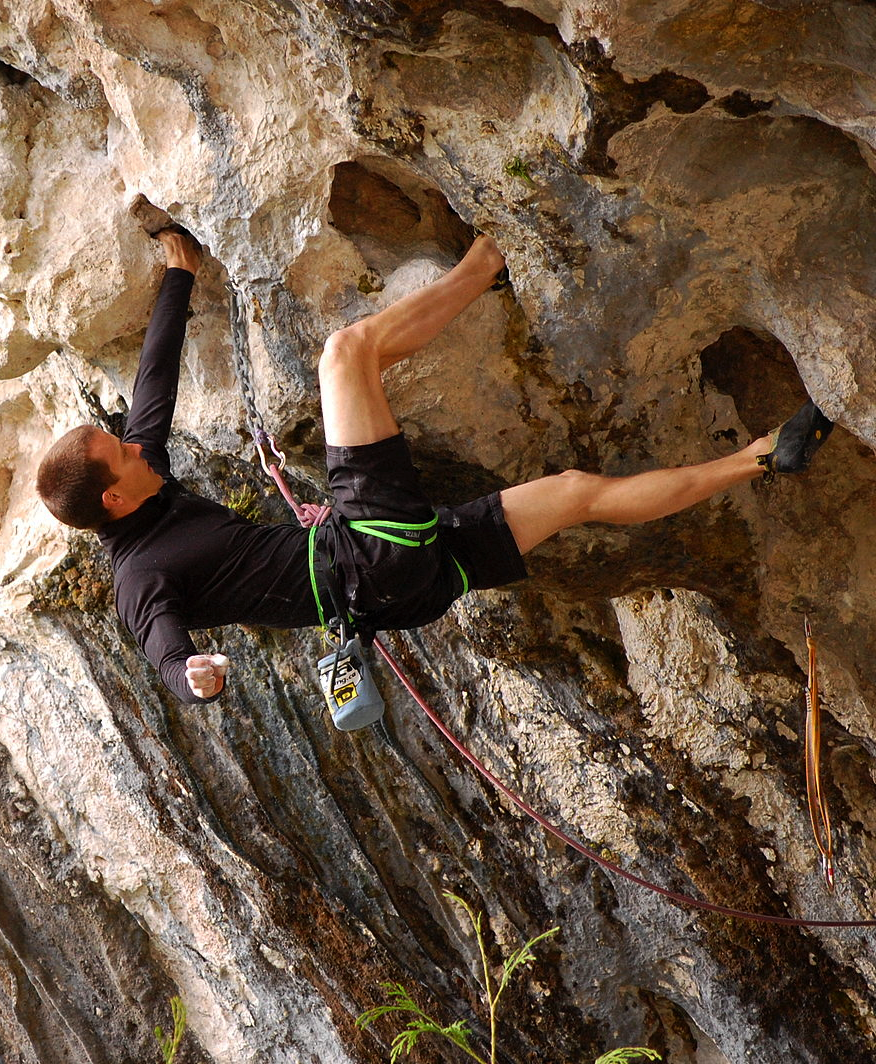 Query 2: Single Node Solution
Calculating Median
MinMax Heap 
Buckets – track how many fall on each bucket
Buckets with variable resolution 
Does not work when median shift
Reservoir Sampling 
Re-Median
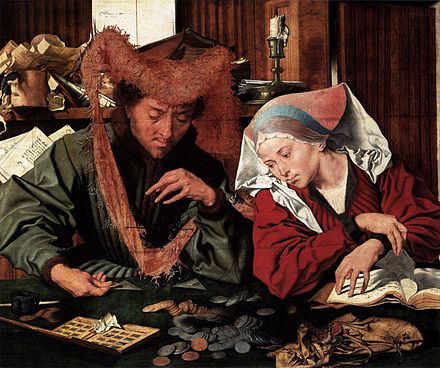 Micro-benchmark: (1 million values)
Min-Max Heap 1000ms
Reservoir Sampling 4ms 
Bucketing <1ms.
Disk backed Window
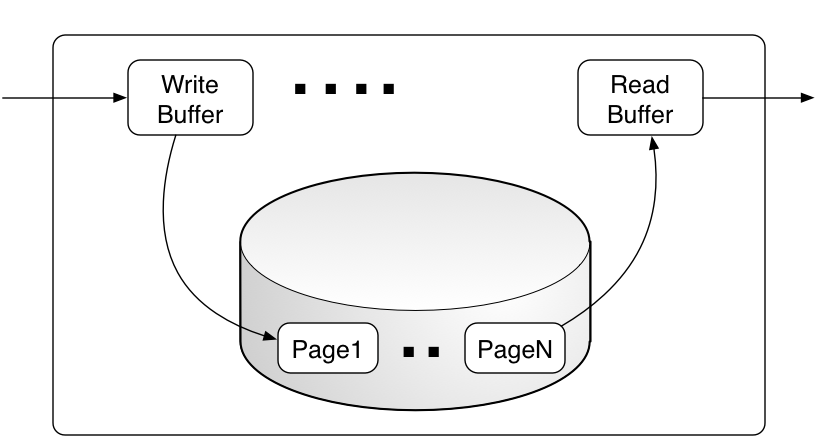 Sliding window reads from one end and writes to the other 
Write in batches 
Pre-fetch data in batches 
Micro-benchmark shows almost no latency addition
More Optimizations
1 Sec Slide 
Windows slide by  1second
Rather than tracking all events in a window, we can aggregate events in each second 
Then adjust the Buckets accordingly when they are added or removed.
Q2 only asks for how many plugs are greater or less than the global median
If you know the global median, then you can check plug median < or > the global median without calculating plug median.
Q1 Single Node Results
16 core, 24GB machine
Fast (0.4M events/sec) with with 1s latency
Stable with different number of houses
Q2 Single Node Results
16 core, 24GB machine
Fast (3M to 1M events/sec) with < 100ms latency
Sensitive to houses (number of events), because that increases the number of events in windows
Query 1: Distributed Solution
Embarrassingly parallel by house
Partition by house
Distributed Communication
WSO2 CEP uses a thrift based binary protocol (can handle variable size messages) that can do 0.3M events/sec
Too slow to scale up (only got 0.18M/sec with thrift)
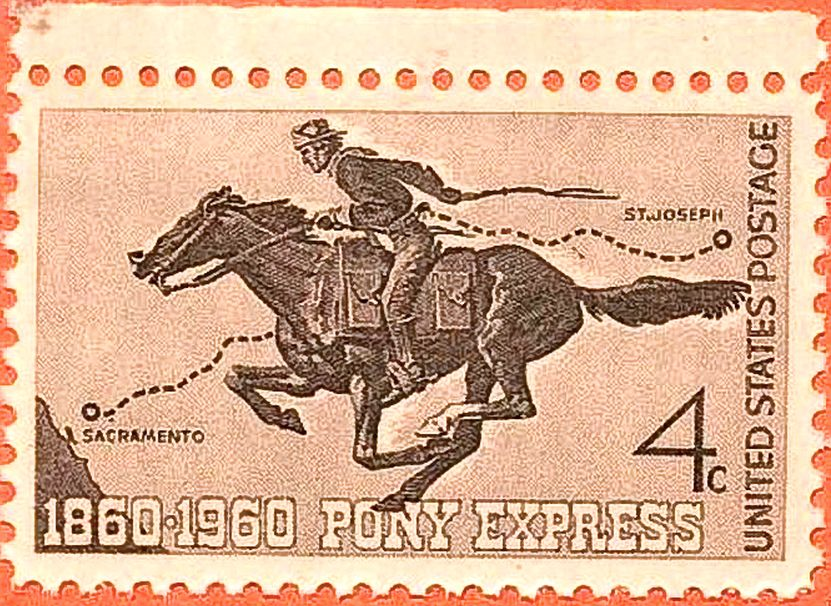 We did a custom fixed message size solution (using java ByteBuffer) that can do up to 0.8M events/sec
Then we got close 1M events/sec for Q1 distributed
Also tried ZeroMQ, which was bit slower.
Query 2: Distributed Solution
Q1 Distributed Results
Using Amazon c1.xlarge, 1 client to 2 CEP nodes ratio
Got close to 1M msg/sec 2X speedup
Beyond Grand Challenge
Support for automatic parallelization on partitions with WSO2 CEP
Adding some custom functions as inbuilt operators
Describing  distributed deployment via queries and automating the deployment 
All new features (e.g. disk backed window, median, scaling) released with WSO2 CEP coming 2014 Q4.
Scaling CEP
Think like MapReduce! ask user to define partitions: parallel and non parallel parts of computations. 
Each node as Storm bolt, communication and HA via storm
WSO2 CEP
WSO2 is an opensource middleware company 
350+ people 
Customers: Ebay, Boeing, Cisco  …
Funded by Intel Capital, Quest, Cisco 
WSO2 CEP is available opensource under apache license from https://github.com/wso2/siddhi 
We welcome contributions (both code and ideas)!!  and collaborations 
If you want to build your research on top of WSO2 CEP,  let us know. (architecture@wso2.org)
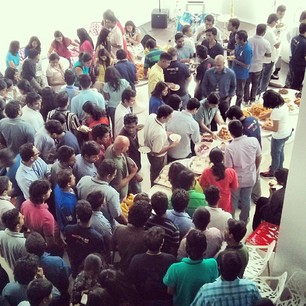 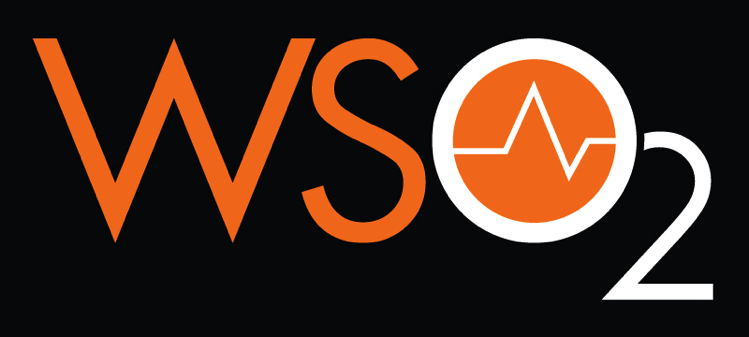 Conclusions
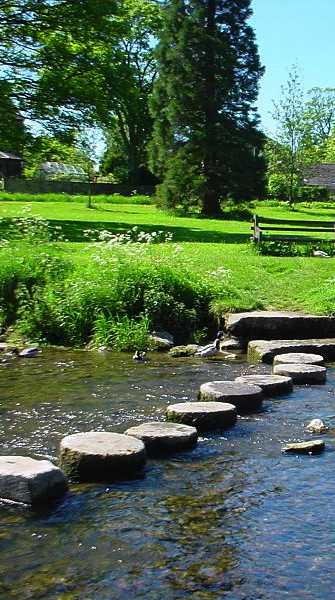 Main Ideas 
Load correction via linear prediction 
Partitioning data via house for parallelism and distribution 
Did an study for median calculation options 
Disk backed window with paging 
Fixed message sized protocol 
About 400k single node throughput and close to 1M distributed throughput 
Try out WSO2 CEP/ Siddhi: Open source under  Apache License.
Questions?